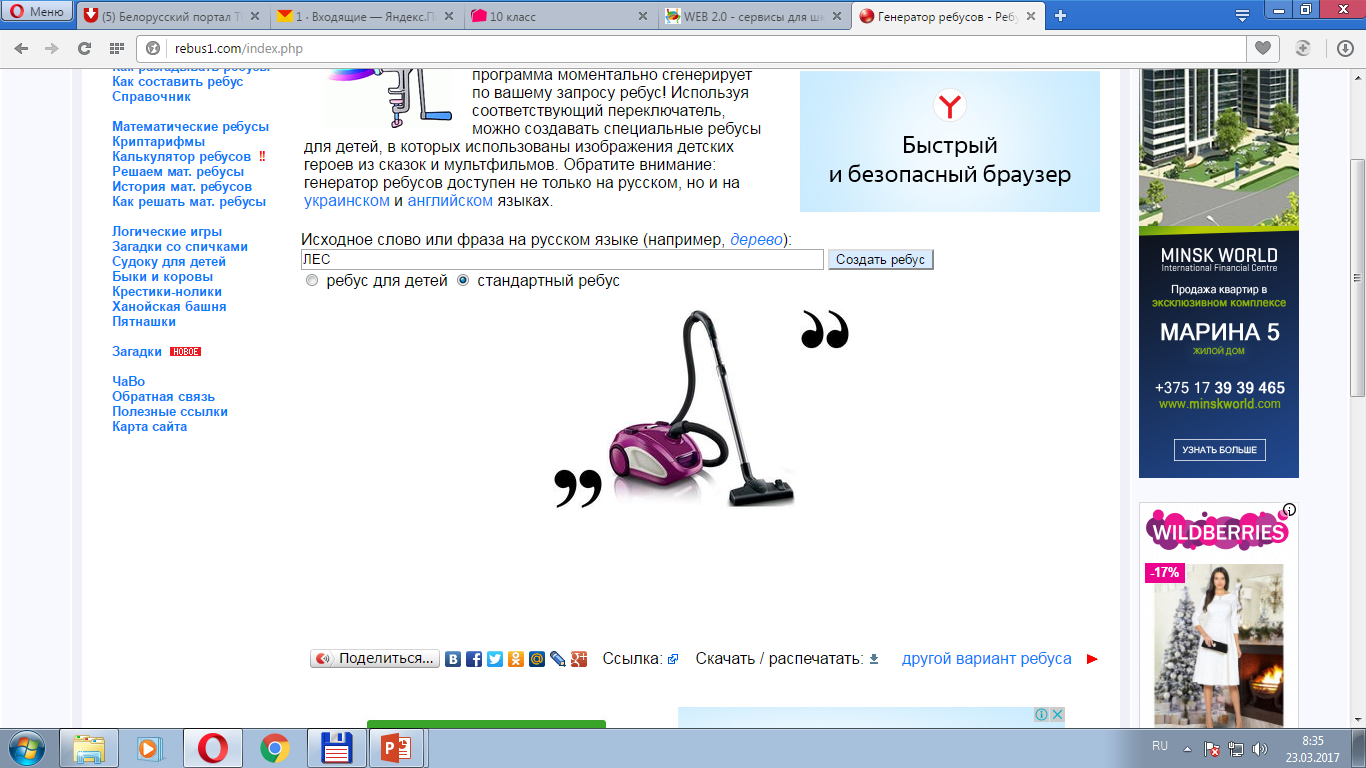 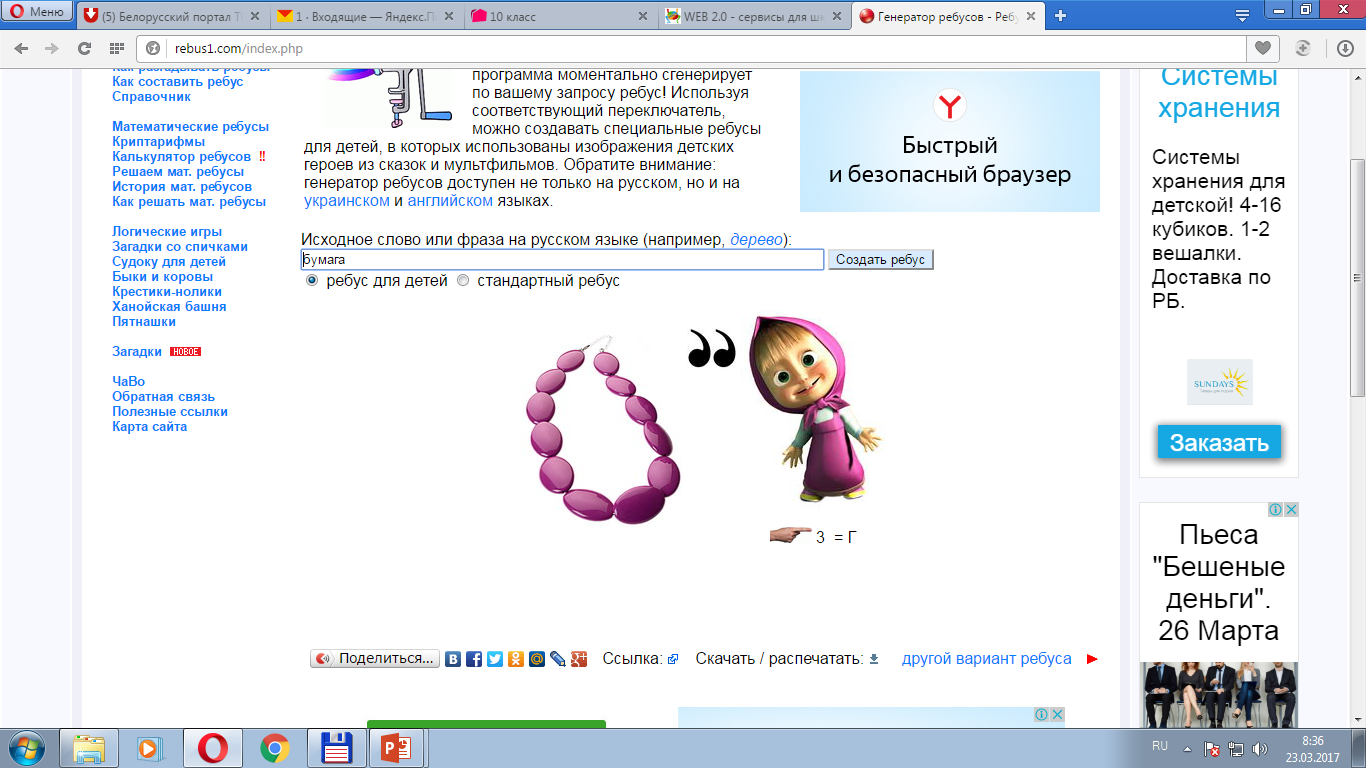 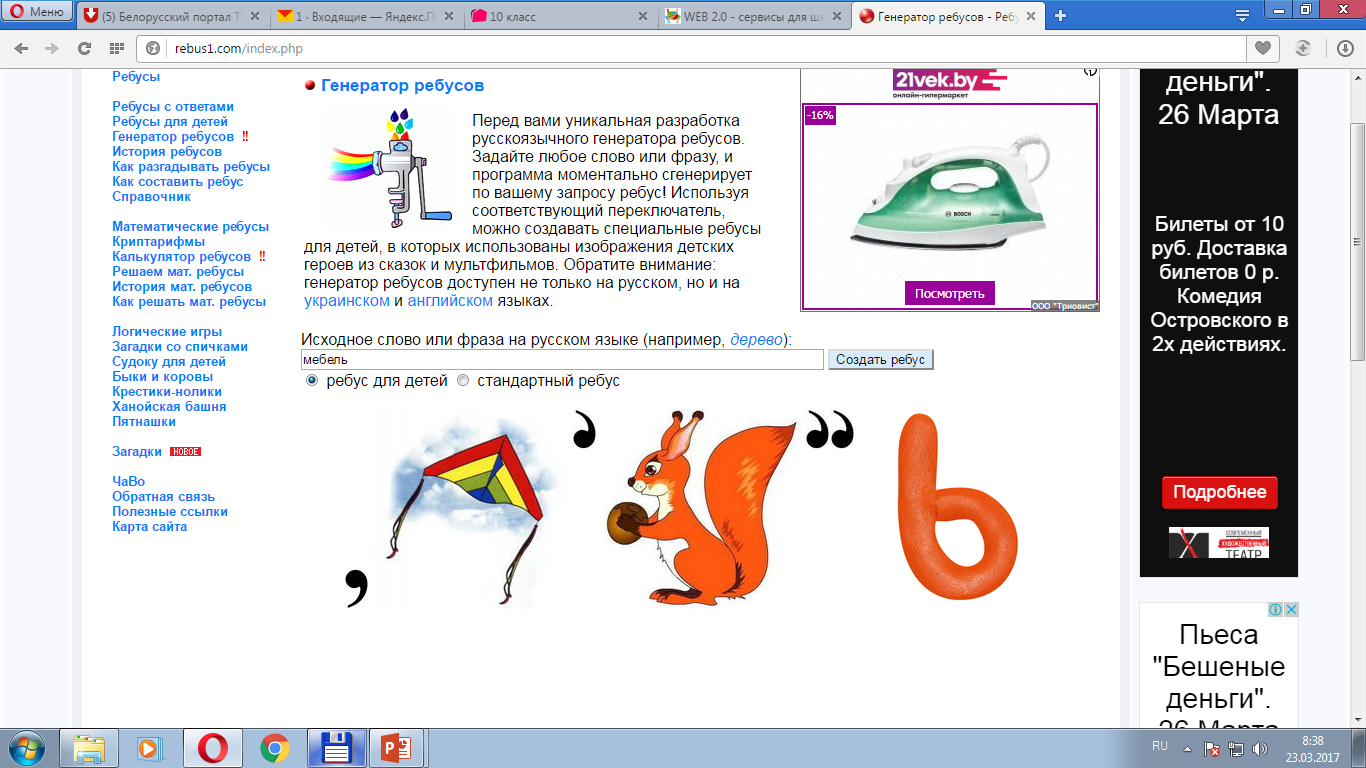 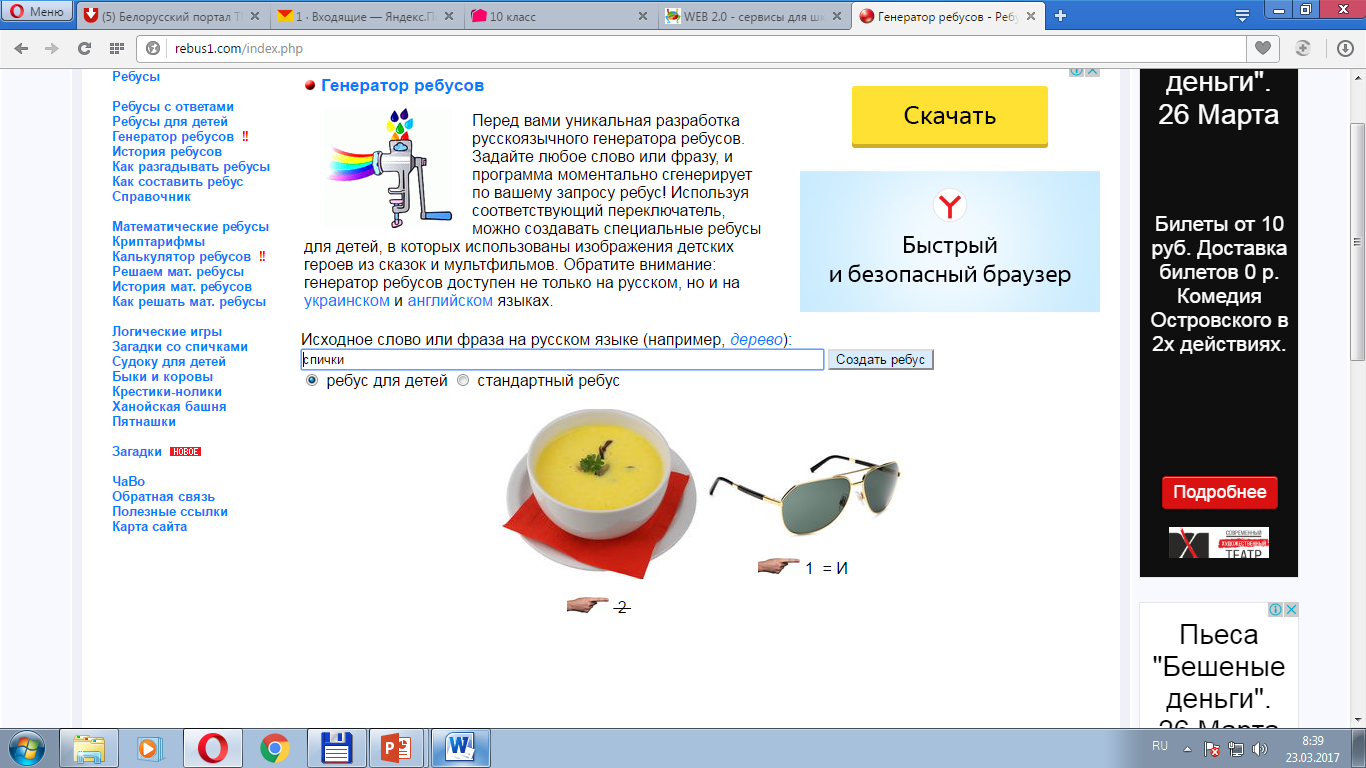 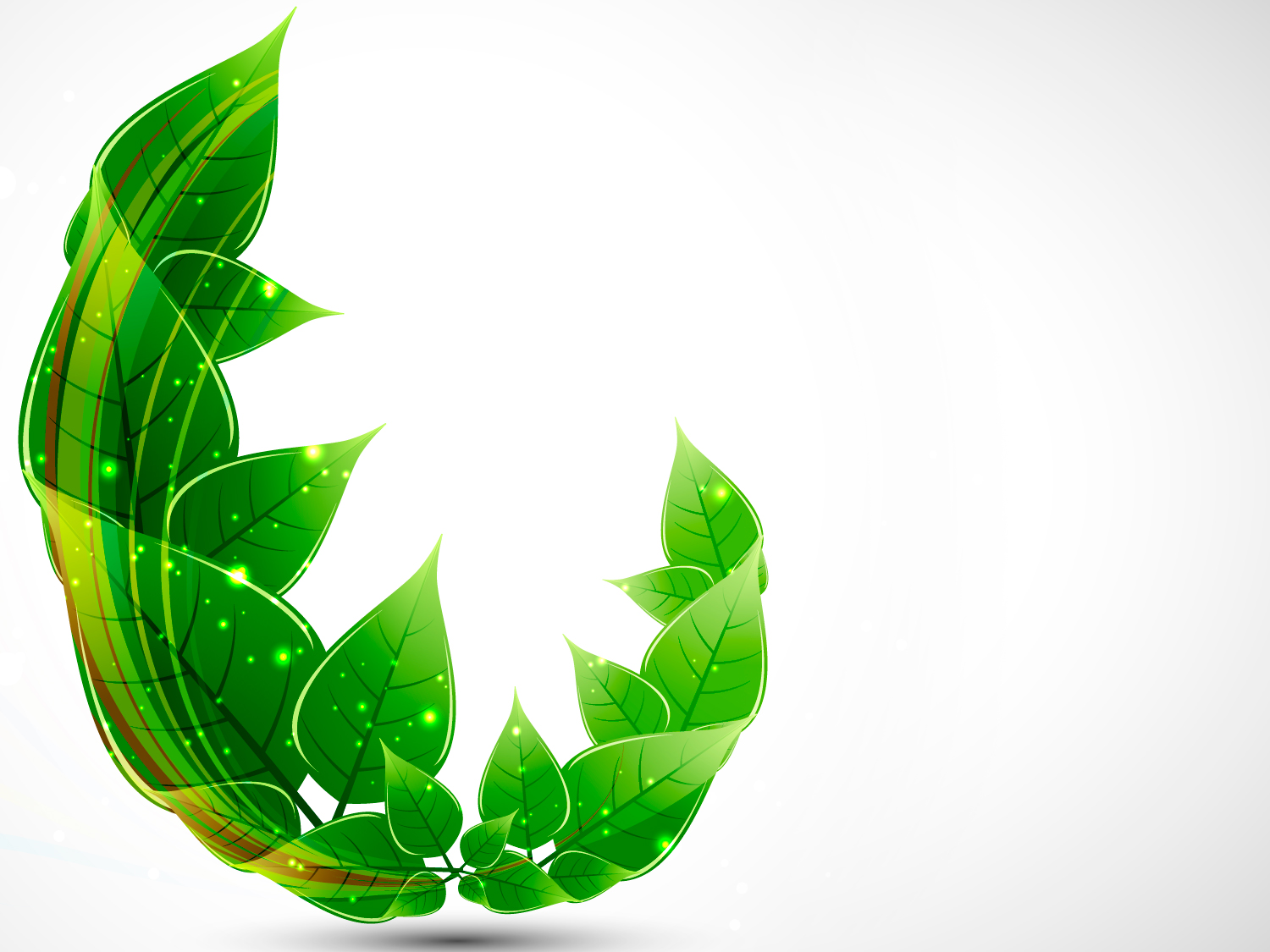 Лесная промышленность
Лесные ресурсы. 
Состав и продукция лесной промышленности. 
Особенности размещения. 
Лесная промышленность и охрана природы.
Лесная промышленность-
это совокупность отраслей тяжелой промышленности, заготавливающих и обрабатывающих древесину.
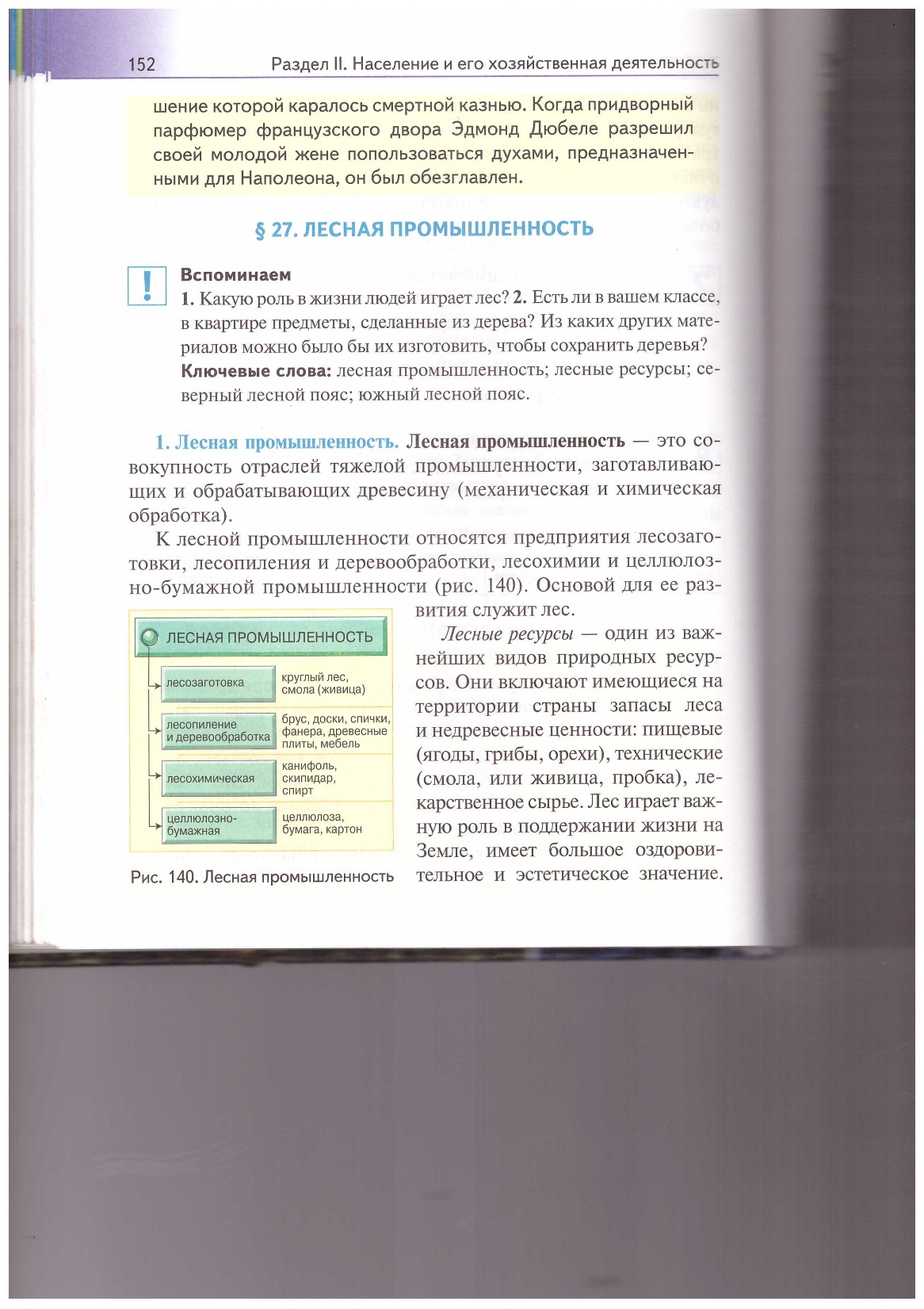 Лесные пояса
 (используя материал учебника стр. 153-154 
и карту атласа стр.16) заполните таблицу:
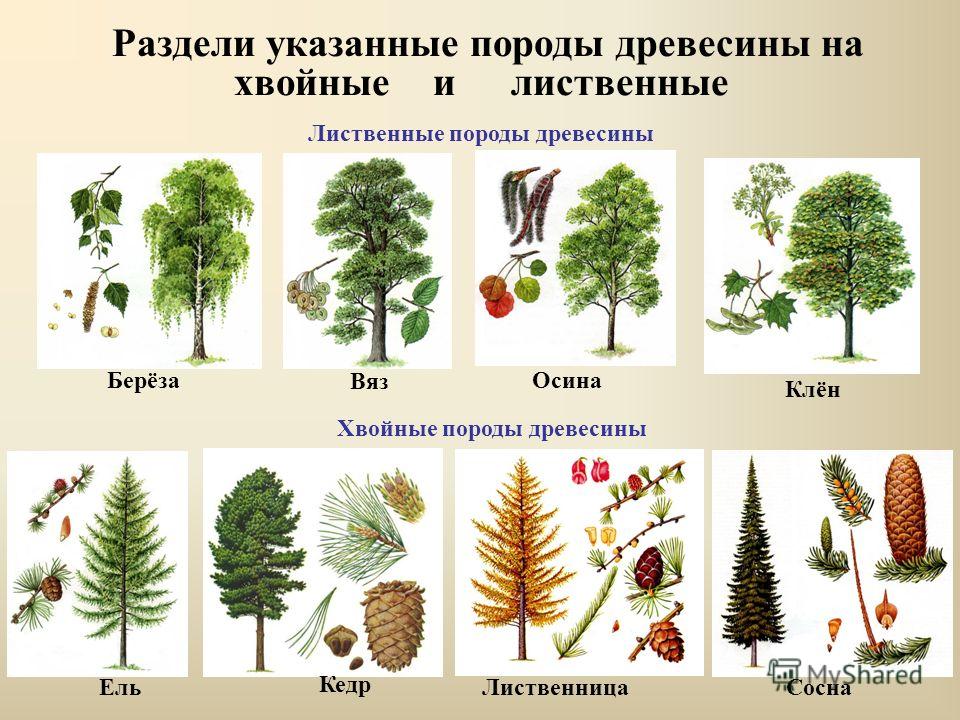 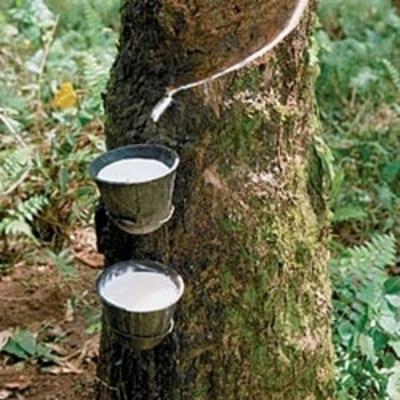 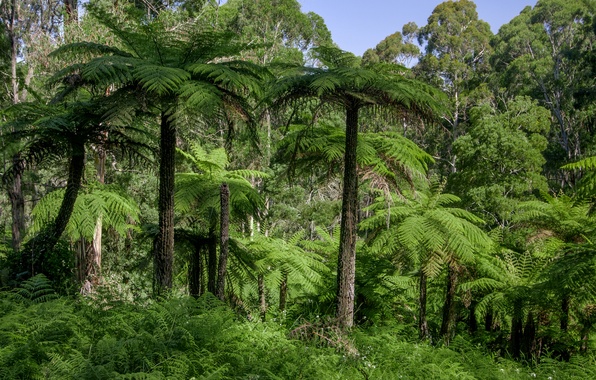 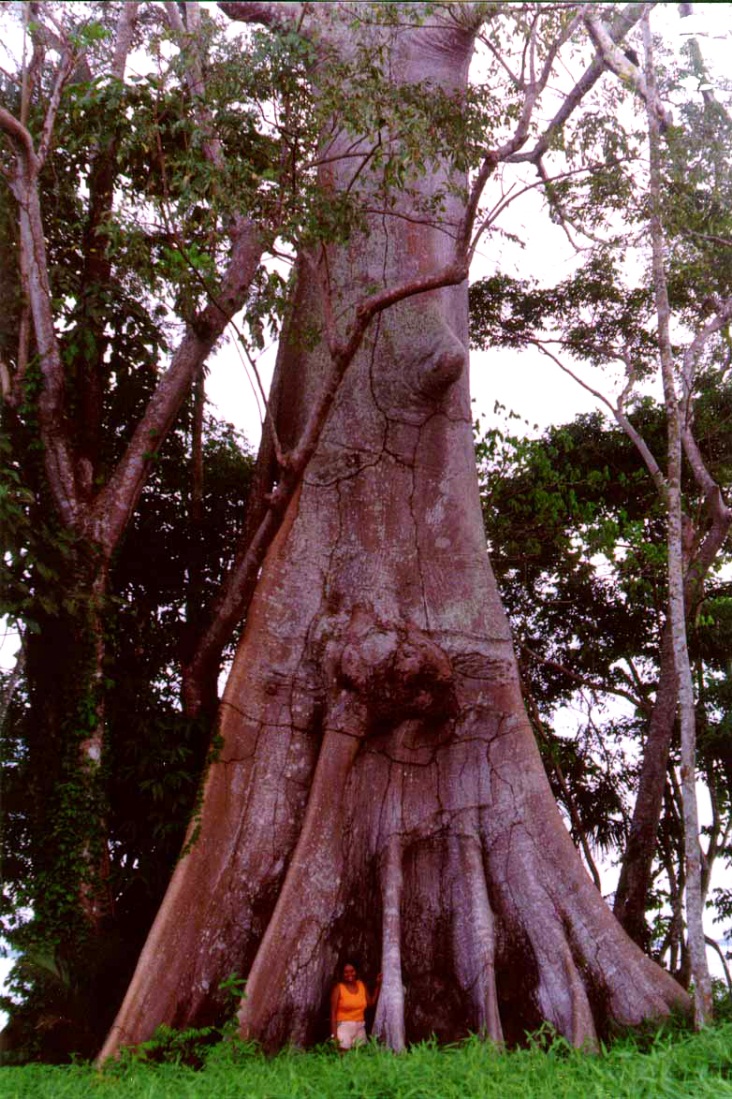 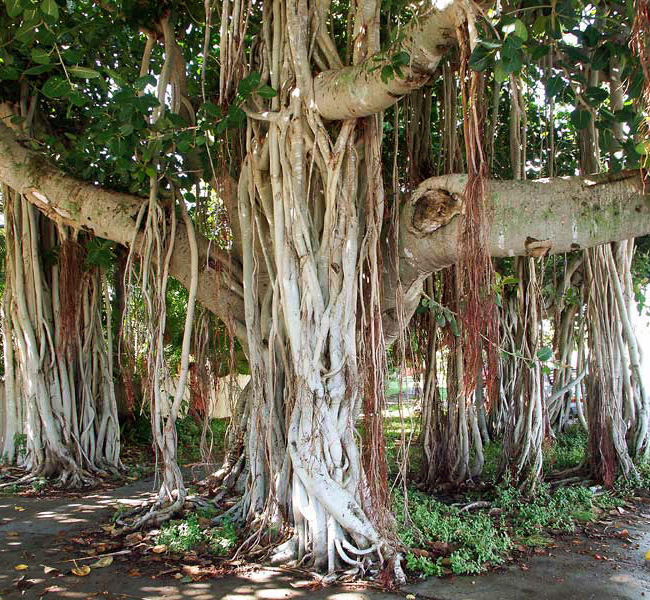 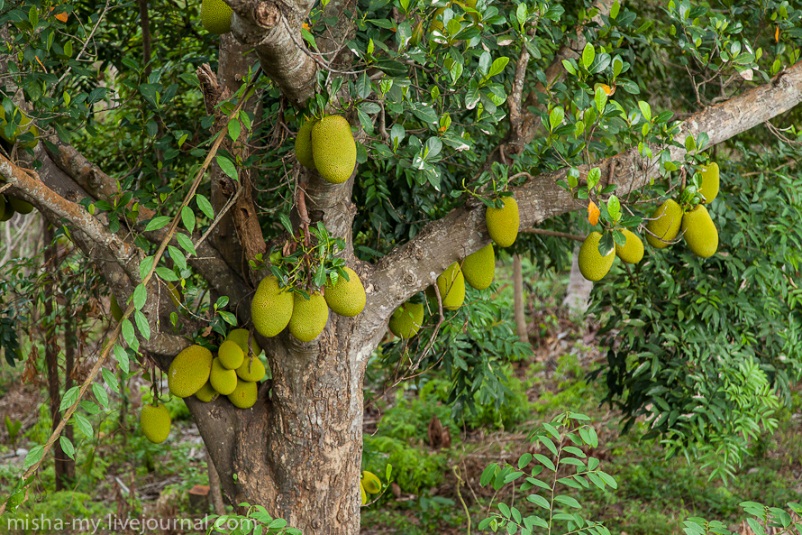 Деревообрабатывающая  отрасль
Механическая  обработка  древесины
лесопиление
производство
сборных домов
производство
фанеры
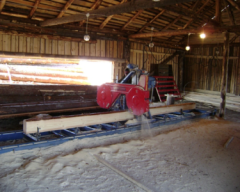 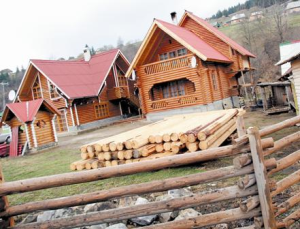 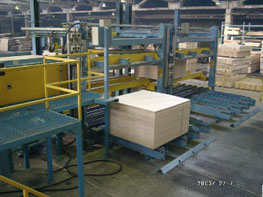 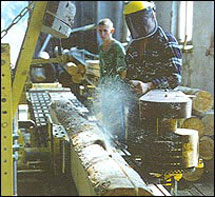 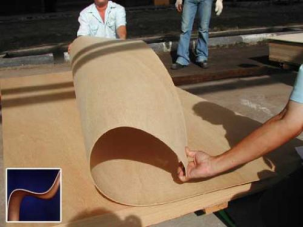 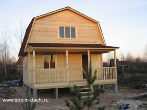 Деревообрабатывающая  отрасль
Механическая  обработка  древесины
производство  ДСП
производство  спичек
производство  мебели
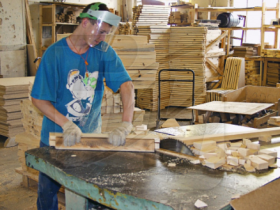 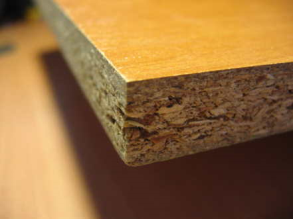 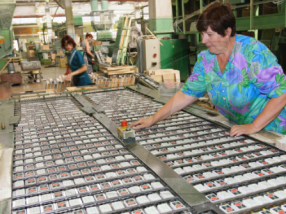 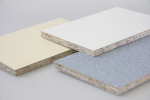 Факторы  размещения  деревообрабатывающих  
предприятий
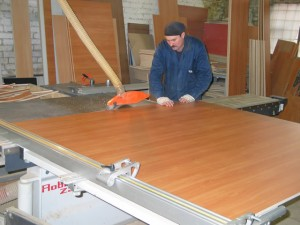 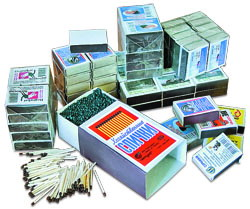 В  районах  лесозаготовок  (особенно  при  пересечении  сплавных  рек  и  железных  дорог)
В  районах  потребления  готовой  продукции.
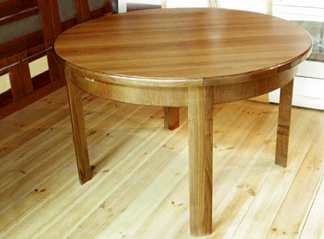 Целлюлозно-бумажная промышленность
Отрасль является материало-, энерго- и водоемкой.
1 тонна целлюлозы = 
5 м3 древесины + 350 м3 воды + электроэнергия
Производство  
целлюлозы
Производство  
бумаги
Производство  
картона
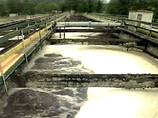 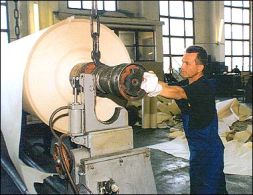 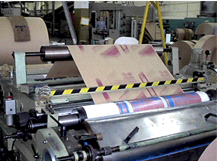 Добруш- тетради и альбомы, Чашники, Шклов- газетная бумага, Гомель- обои, Борисов- бумага А4
Светлогорск- целлюлозный комбинат
Слоним-картон
https://www.youtube.com/watch?v=bYht20dKFGU
Экологические проблемы:
120 кг макулатуры сохраняют от вырубки 3 дерева, сколько надо сдать макулатуры чтобы сохранить 10 деревьев? Решить задачу по действиям и выражением
1) 120:3=40( кг)2)40*10=400(кг)Ответ: 400 килограммов макулатуры надо чтобы сохранить десять деревьев.
Я сегодня ушел с урока с багажом знаний:
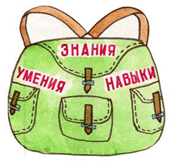 Д/З §27, вопросы, сайт